Roman Art
Garden of the Fugitives
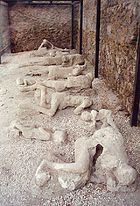 Pompeii Dog
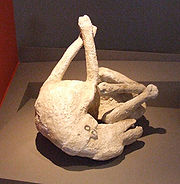 Pompeii Sadistic Initiation
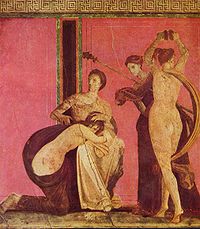 Pompeii Isis Ceremony
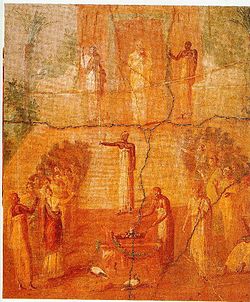 Fayyum Wood Painting
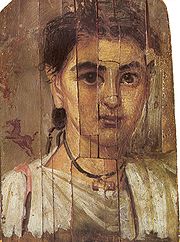 The Good Shepherd
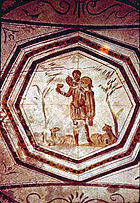 Constantine
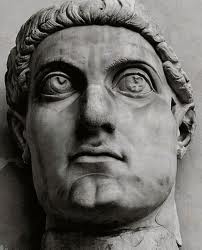 Justinian
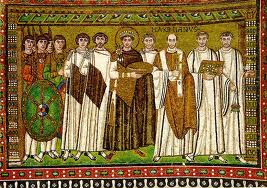 St. Apollinarius
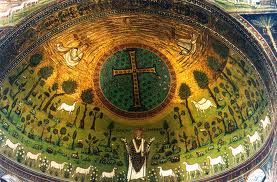 Theodora
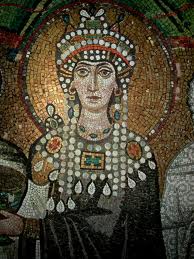 Theodora and Associates
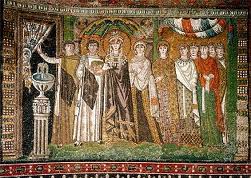